Connect your learning - Climate in the UK - Zones
Which zone do the following descriptors go with?







Can you explain verbally in pairs;
Why it is generally wetter in the West
Why it is generally wetter in our mountainous areas
Why it gets colder as we progress NORTH?
B
A
B
B
A
D
A
C
D
C
D
C
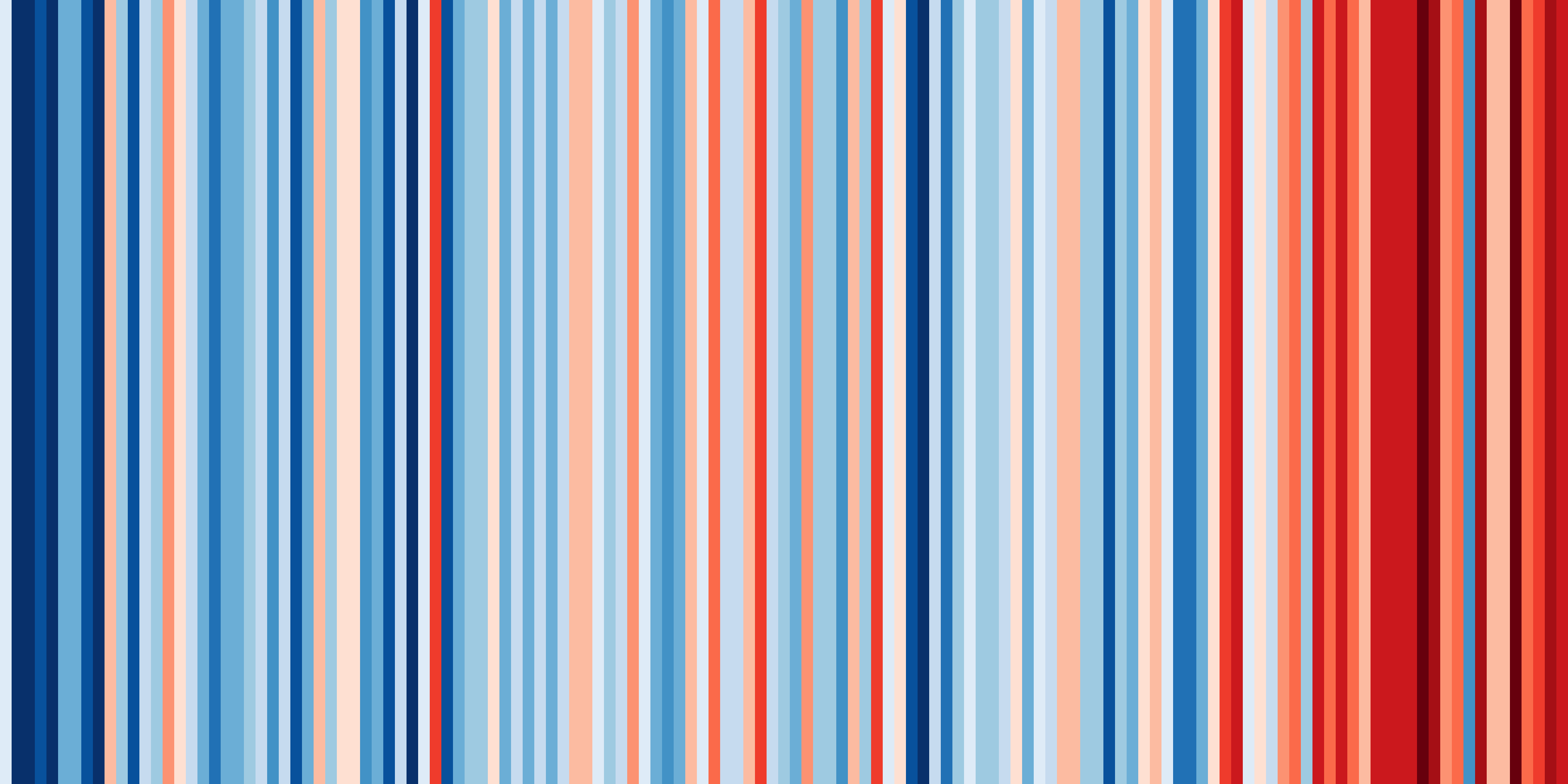 Climate stripes representative of temperature for the UK over time
You can find your own climate stripes: https://showyourstripes.info/
Changing UK Climate
[Speaker Notes: In 2022 we updated the graphics in this image to the updated base climate period of 1991-2020. However, not all the necessary data and images are available, so there are still some references to 1981-2010.]
Changing UK Climate
Objectives
Outcomes
To understand how climate (precipitation & temperature) has changed over time in the UK
To be able to classify the potential impacts of changing climate on the UK
A summary table of changes to both temperature and precipitation in the UK
A colour coded table on the impacts of climate change on the UK
How has the UK climate changed?Note to teachers – we have included 5 graphics, 2 would suffice for most groups
Changing UK Climate - The Central England Temperature (CET) Record
Look carefully at the data opposite from the Central England Temperature record.  It shows the average monthly temperatures for 2 time periods.  The monthly average has been calculated from 30 years’ worth of data.
Tasks
Calculate the Mean for both time periods
Calculate the Range for both time periods
What has happened to temperature over time? 
Is this pattern the same for all months?
Overall what does this show us about the climate in the UK?
The graph on the next slide will help visualise these answers.
Mean = All results added together
Range = Largest value – Smallest value
Number of results
Changing UK weather - The Central England Temperature (CET) Record
DID YOU KNOW? The Hadley Centre Central England Temperature (HadCET) dataset is the longest instrumental record of temperature in the world. 
The mean, minimum and maximum datasets are updated monthly.
The mean daily data series begins in 1772 and the mean monthly data in 1659. 
These daily and monthly temperatures are representative of a roughly triangular area of the United Kingdom enclosed by Lancashire, London and Bristol.
Mean = All results added together
Range = Largest value – Smallest value
Number of results
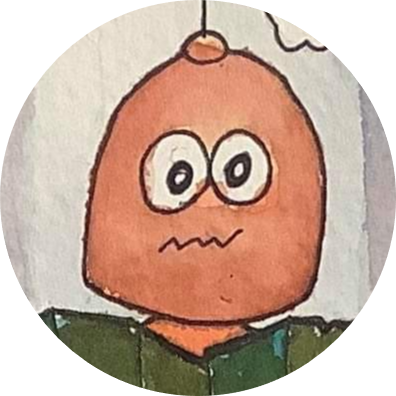 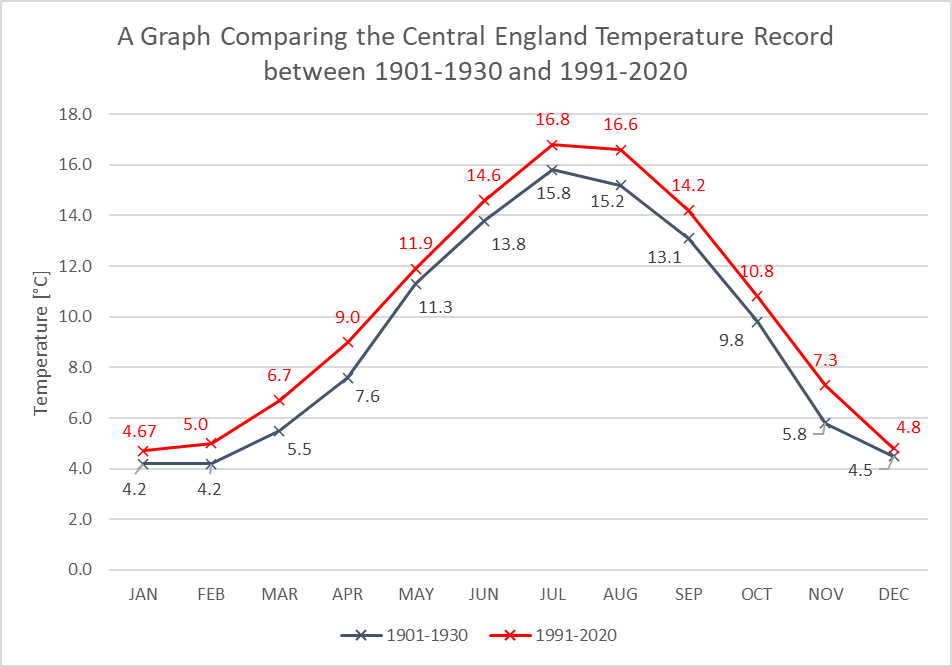 Overall what does this show us about the climate in the UK?
Good words to use – Fluctuating, rising, any figures and dates, Higher, lower, Long term mean (average)
Changing UK Weather – the evidence for Temperature Change
Describe the patterns on the graph below – what is happening to temperature over time?
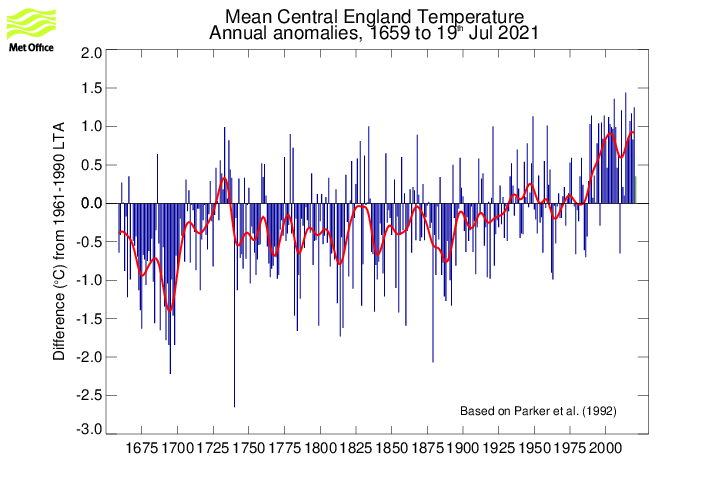 Values ABOVE the line mean that year was WARMER than normal for Central England
The average period (long term average) shown on the graph is 1961 to 1990.  Don’t forget we use 30 year periods to show climate.
The long term average represented as 0.
Values BELOW the line mean that year was COLDER than normal for Central England
© Crown copyright, Met Office
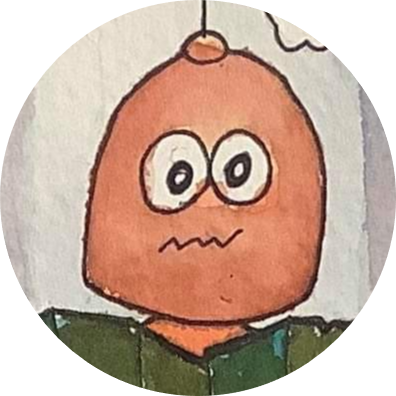 What does this graph show:
About the change in precipita-tion from 1910 to 2018?
About how much the rainfall varies (changes) over the last 30 years?
Mean 1910 to 1929 – 1101mm
Mean 1989 to 2018 – 1145mm
Average for whole time period (1910 to 2018) is 1096mm
Changing UK Weather – the evidence for Precipitation Change
What does this graph show:
About the change in extreme rainfall from 1960 to 2014?
How could this impact upon people?
EXTRA!
The graph shows the number of days when the 95th percentile of UK daily average rainfall from 1961 -2010 are exceeded. 

The rain on those days had to be above 9.4mm. 

They are the top 5% of rain days.
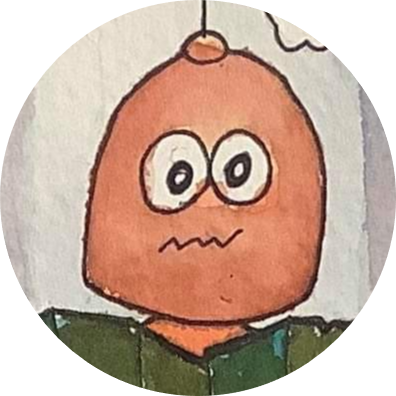 Original graph source https://rmets.onlinelibrary.wiley.com/doi/epdf/10.1002/joc.6213
https://www.metoffice.gov.uk/hadobs/hadukp/data/daily/HadEWP_daily_totals.txt
In summary
https://www.youtube.com/watch?v=SDxmlvGiV9k&feature=youtu.be
What impacts could a changing climate have on the UK in the FUTURE?
Climate change – opportunities and risks
Climate change will make it possible for us to do new things and explore new activities. These are the OPPORTUNITIES of climate change.
However, many people are concerned that climate change will remove current human activities and make our lives increasingly hazardous and difficult.  These are the risks of climate change. 
On the next slide and on your worksheet classify the information slips in the table as either OPPORTUNITIES or RISKS.
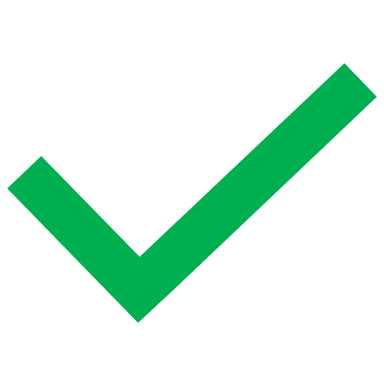 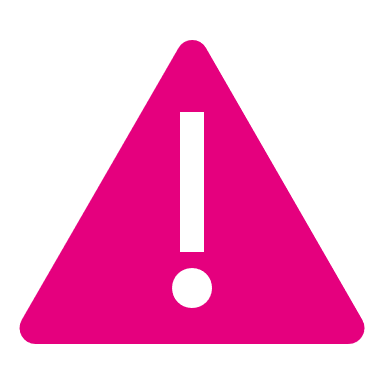 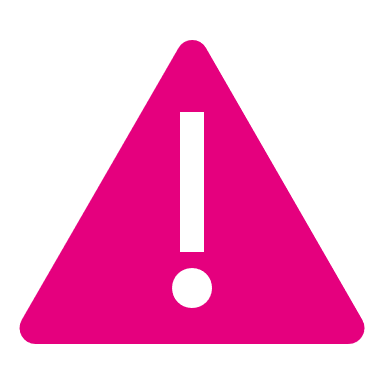 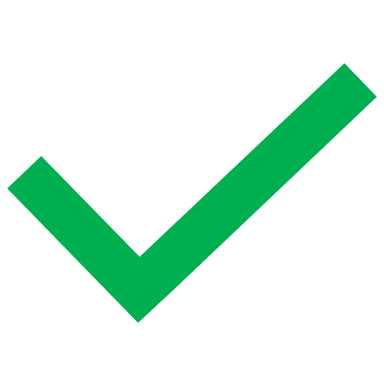 What impacts could a changing climate have on the UK in the FUTURE? classification activity
Classify the slips in the table as either OPPORTUNITIES or RISKS
The goal is to understand what could happen to the UK climate in the future and what impacts this could have on human life
2. What could the UK to prepare for the risks and opportunities posed by climate change?
Extension: Further classify the slips of information as Social (S), Economic (Ec) or Environmental (En)
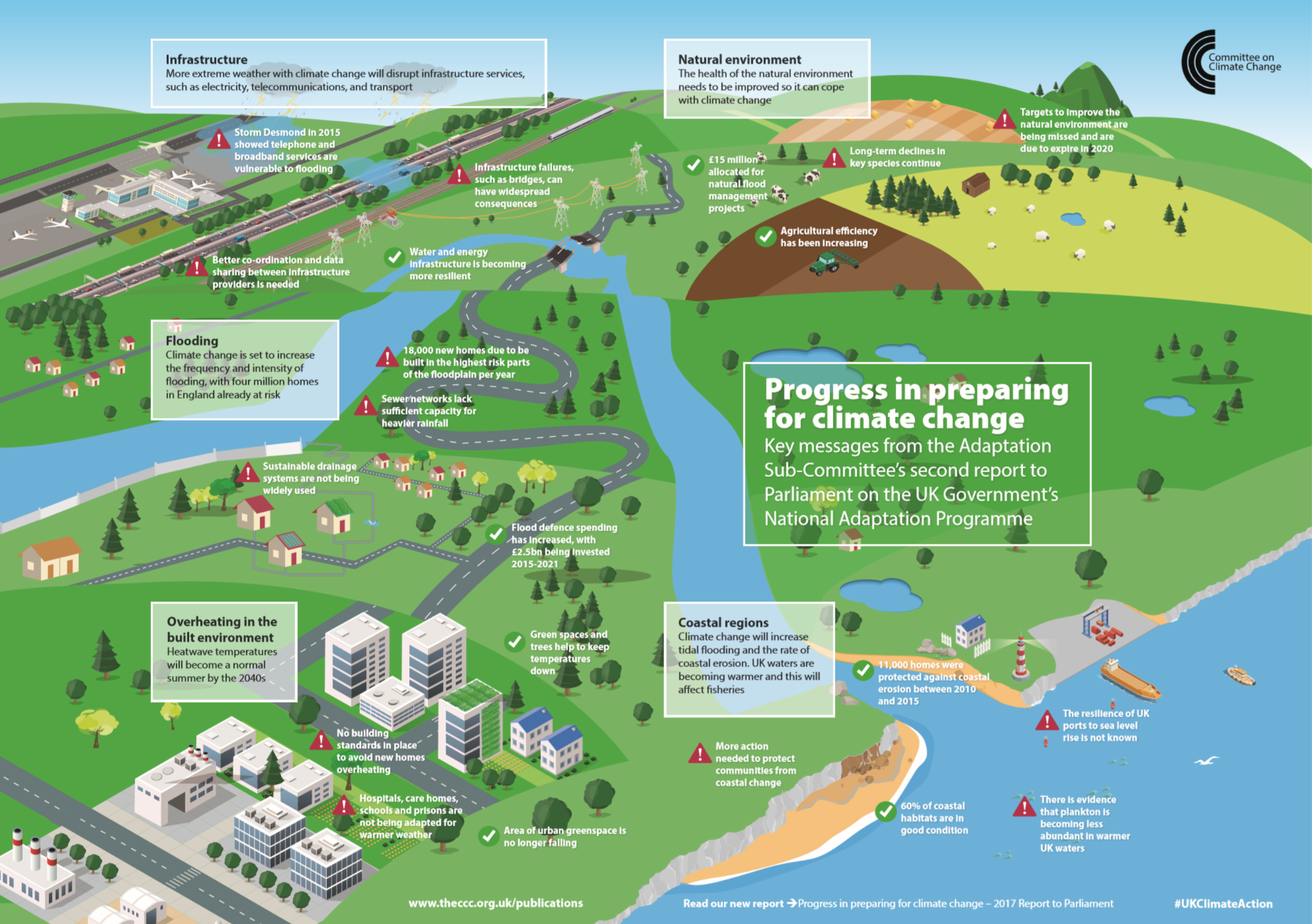 Warning triangles flag risks to the UK
Based upon your table of information;
What are the greatest dangers to the UK of climate change? 
What needs doing? 
What is the most important?
Ticks flag opportunities for the UK
https://www.theccc.org.uk/wp-content/uploads/2013/01/Progress-in-preparing-snip.jpg
Review - Based upon what you have discovered today – should the UK government act on climate change? Discuss in pairs


OR https://quizlet.com/_8y58nw?x=1jqt&i=38anvz
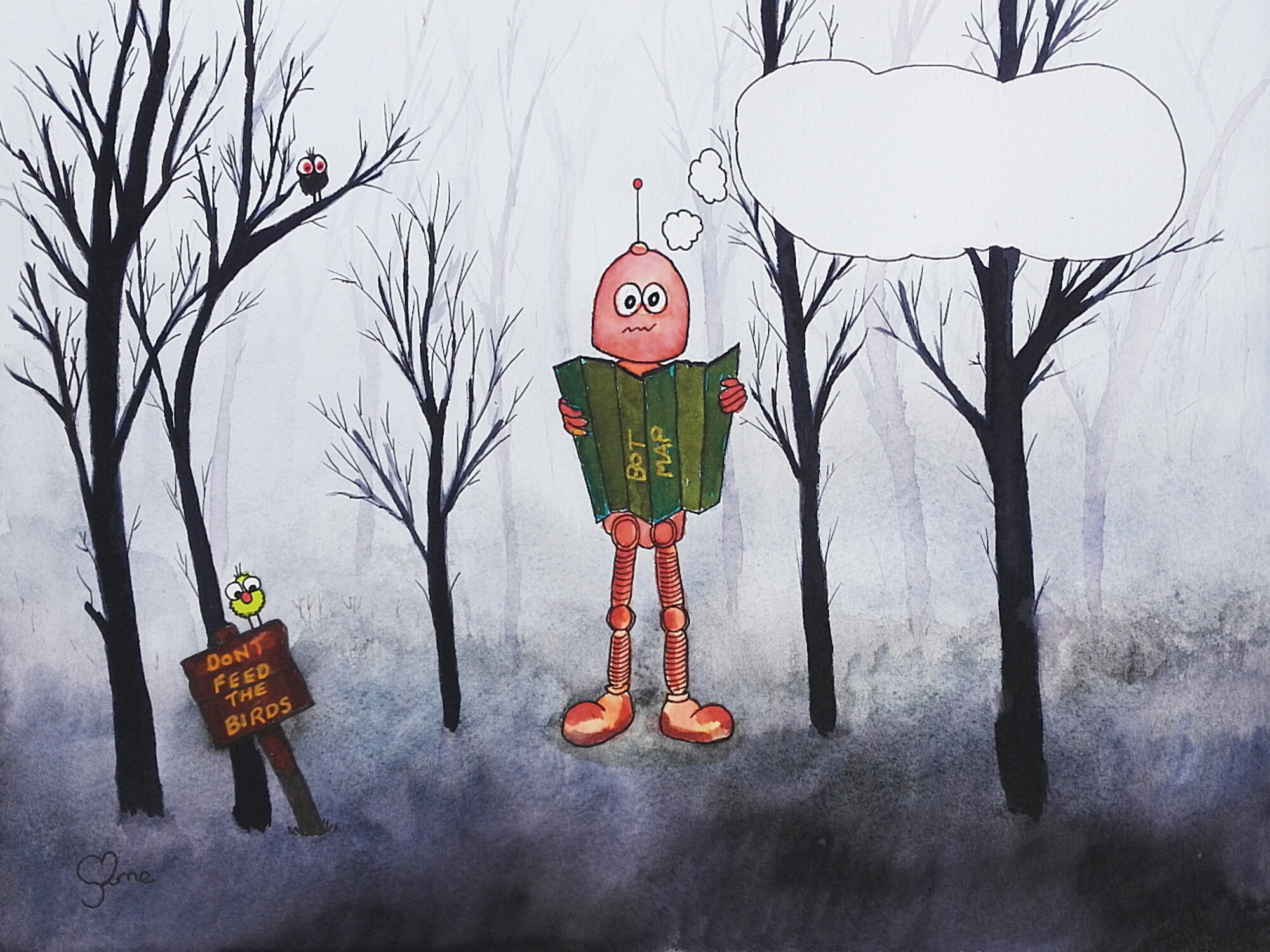 Who owns the water in clouds?
Thunk Question
Thunk question
“A Thunk question is a…simple-looking question about everyday things that stops you in your tracks and helps you start to look at the world in a whole new light.” https://www.independentthinking.co.uk/thunks/ 
n.b. Thunk in this sense is not an official word in the Cambridge English Dictionary!
Climate change and the UK
1850
1900
2018
2000
1950
Out of these options, which climate change impact in the UK do you think will impact on you most? 
Summer heat and fires; 
Summer flash floods; 
Winter river floods; 
Winter storms; 
Climate migrants to the UK; 
Coastal flooding
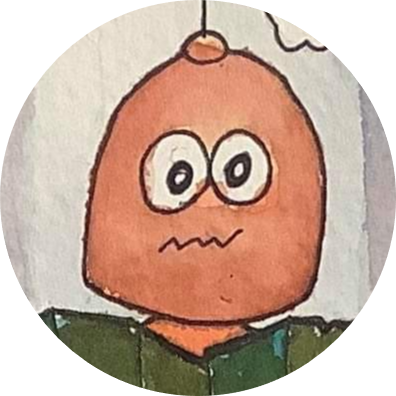 Homework
Look carefully at the graph from the Central England temperature record
What was the lowest temperature recorded? 
In which year was the lowest average temperature recorded?
What was the highest temperature recorded? 
In which year was the highest average temperature recorded?
How many times does the average temperature go above 10°C in the 250 years prior to 1900? (count up the RED dots)
How many times does the average temperature go above 10°C in the just over 100 years since  1900?
Use the TREND line – what temperature does it start and end at? By how much has the temperature changed?
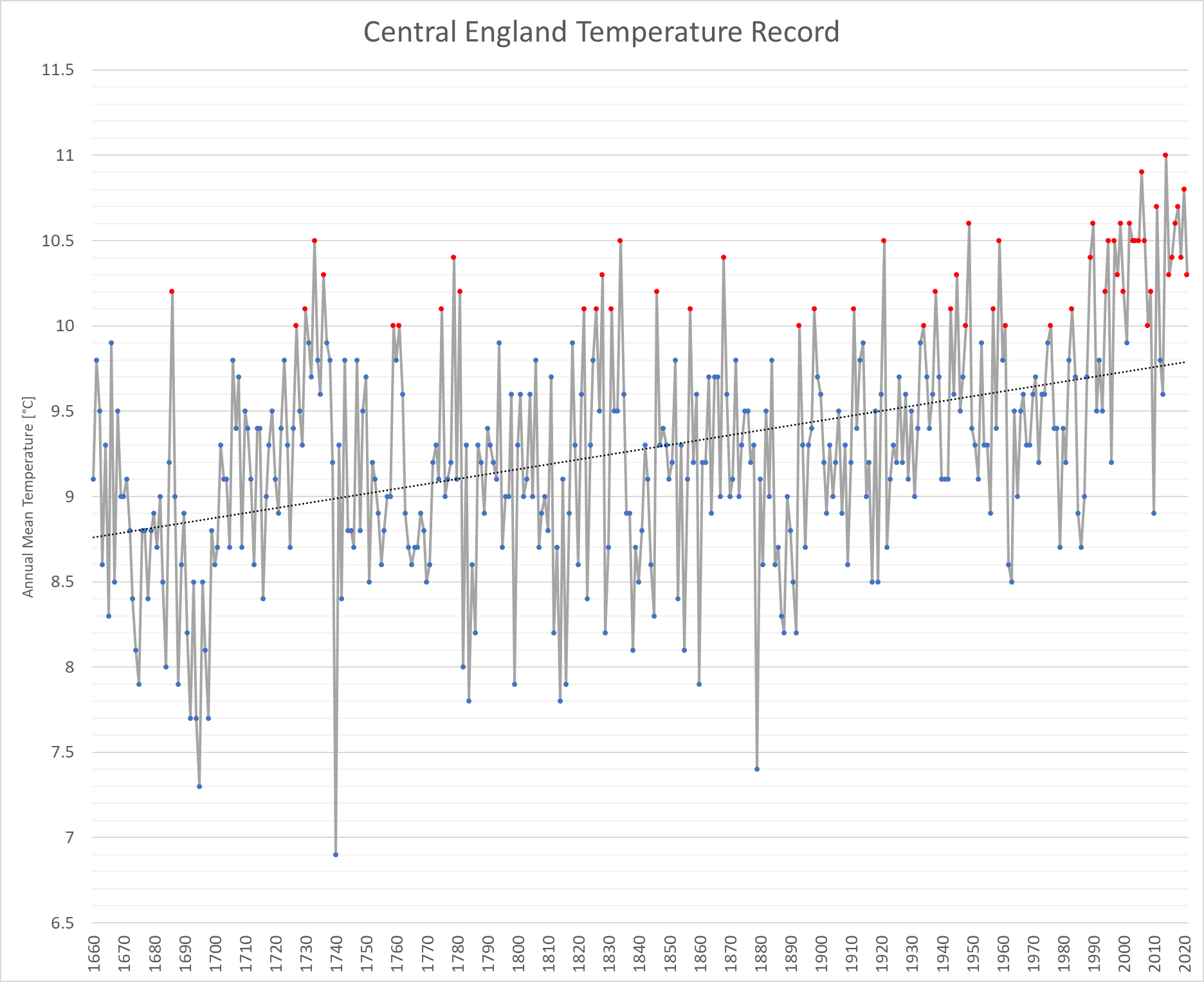